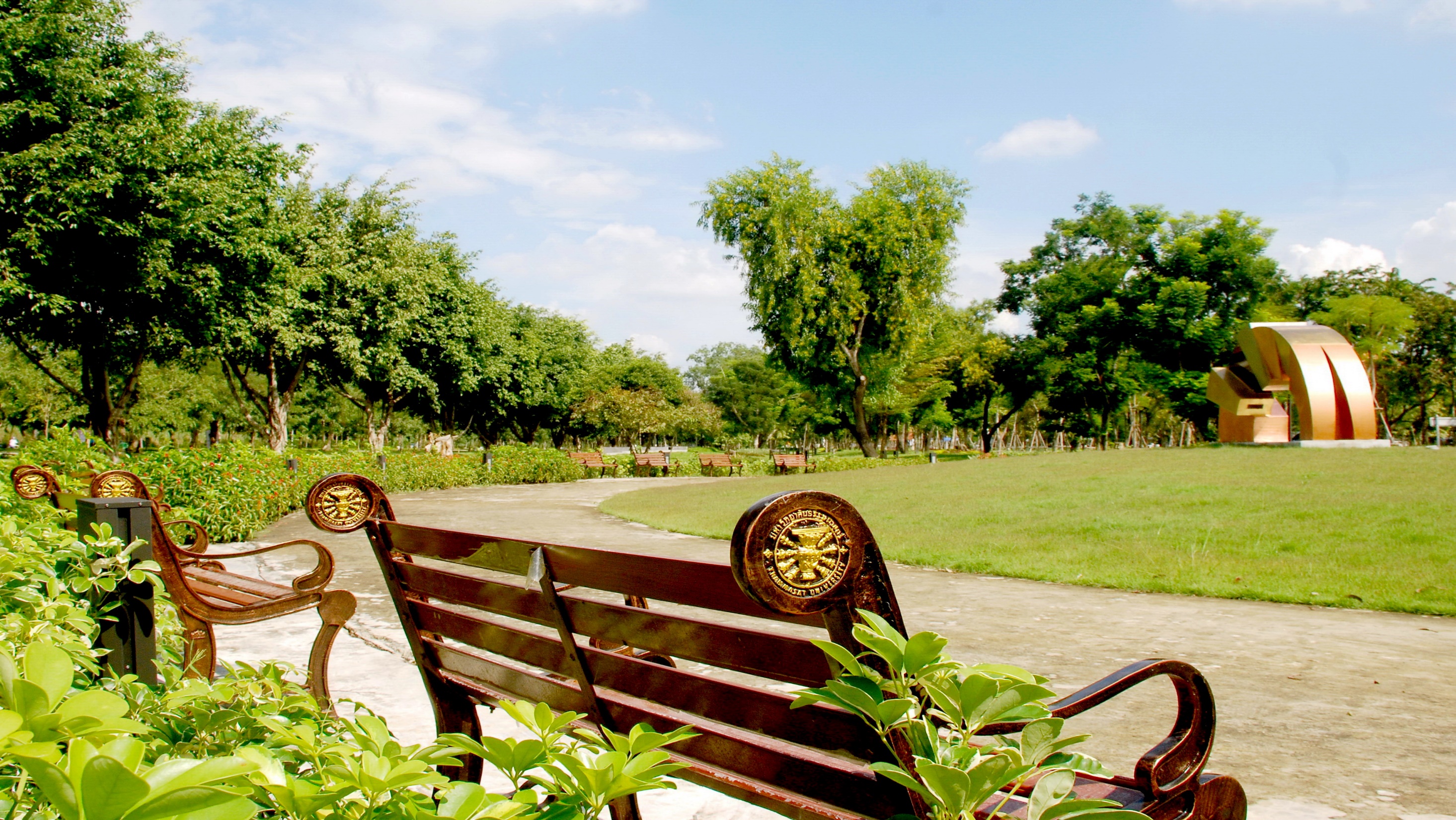 International Workshop on UI GreenMetriconWaste and Transportation Management
April 21, 2016
The Margo Hotel
Depok, Indonesia
by
Asst. Prof. Chanan Phonprapai, PhD
Assistant to the Rector for Administration (Rangsit Centre)
Thammasat University 
Thailand
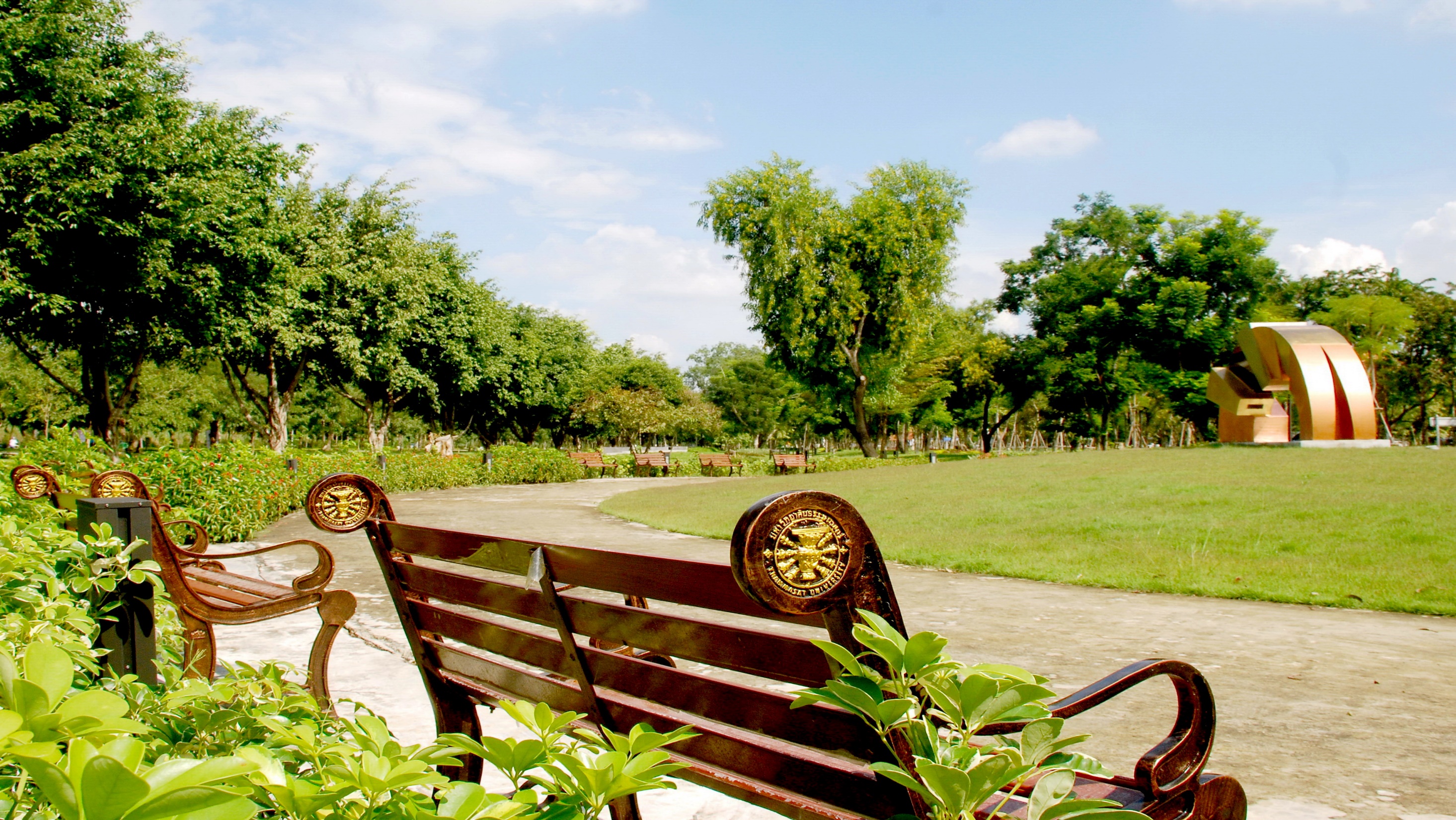 International Workshop on UI GreenMetriconWaste and Transportation Management
April 21, 2016
The Margo Hotel
Depok, Indonesia
by
Asst. Prof. Chanan Phonprapai, PhD
Assistant to the Rector for Administration (Rangsit Centre)
Thammasat University 
Thailand
Outline of Presentation
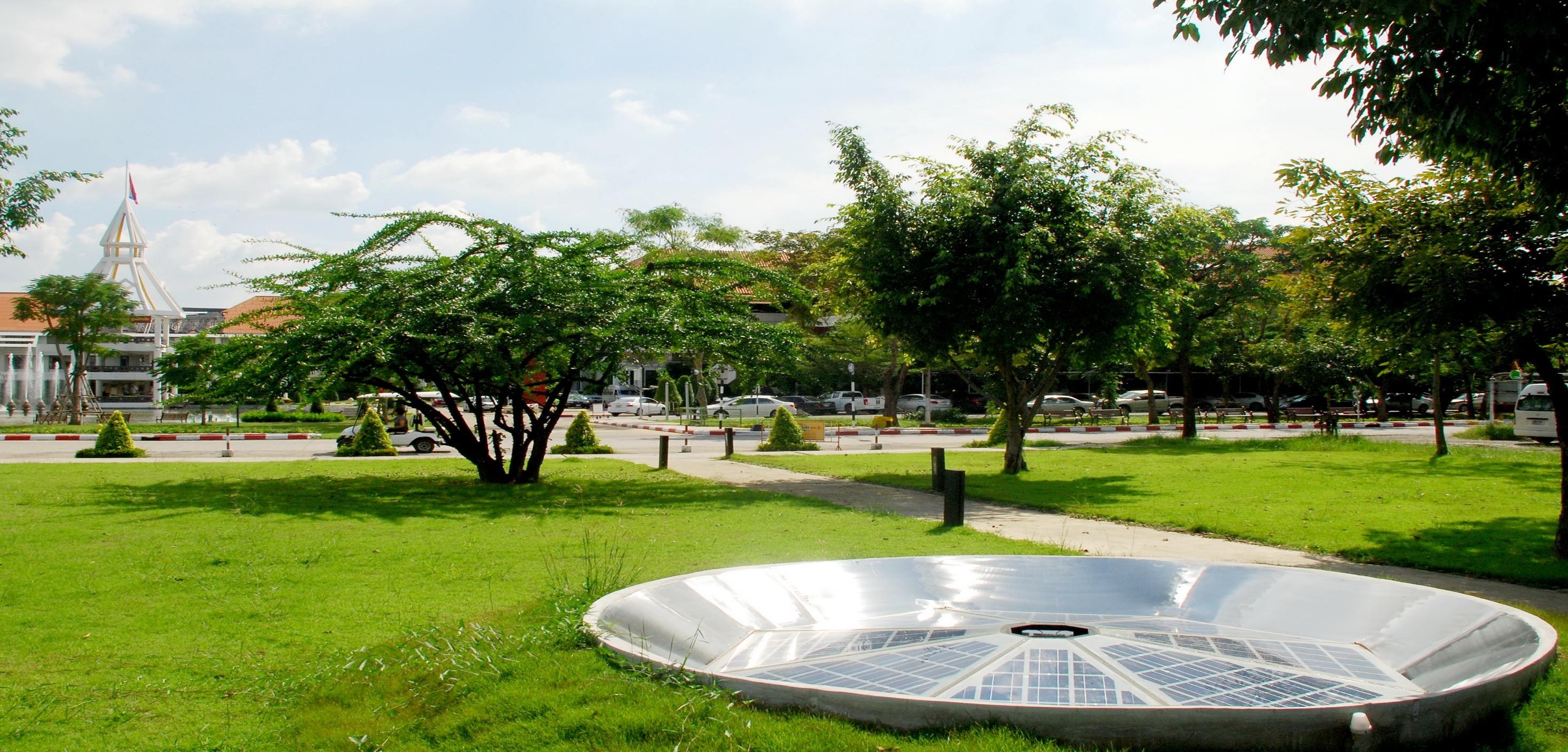 Thammasat University in Brief
Action Plan for Green and Sustainable Campus
Waste Management
Transportation Management
Conclusion
THAMMASAT UNIVERSITY in Brief
Second University in Thailand 
Established on June 27,1937. Will be 82 years old this June.
Four Campuses ;  Prachan, Rangsit, Pattaya, Lampang   
7,221 Staffs and 36,184 Students
58.71 m2 of green area per head 
16 Faculties in Art and Social Science, 4 Faculties in Science and Technology,
   and 7 Faculties in Health Science
12% of Courses offered each year
   related to Green & Sustainability  
Policies on Energy Conservation and
   Climate Change are being Implemented
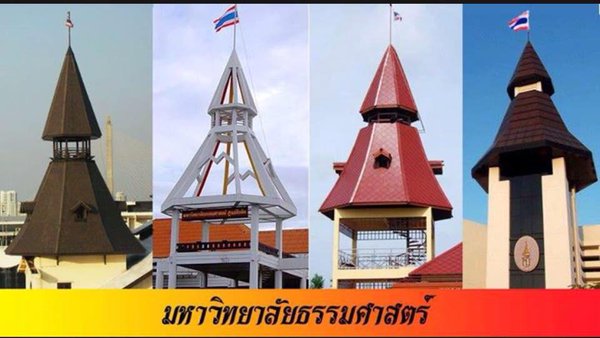 Action Plan for Green and Sustainable Campus (2014 – 2017)
Action Plan for Green and Sustainable Campus (2014 – 2017)
Action Plan for Green and Sustainable Campus (2014 – 2017)
Waste Management
General Waste : Mixed waste, collected from public area, are brought to Garbage Separating House, to collect and clean plastic bags before sending to Recycle Factory. The others left will be collected by local authority. (Seen from Steps) 






                 (1)		        (2)		             (3)





		   (4)                                              (5)
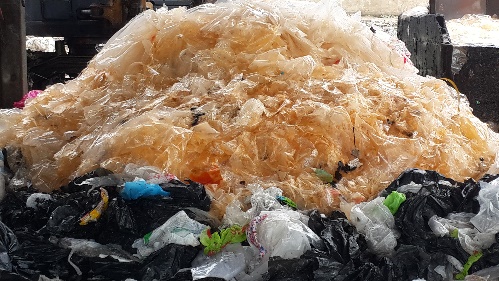 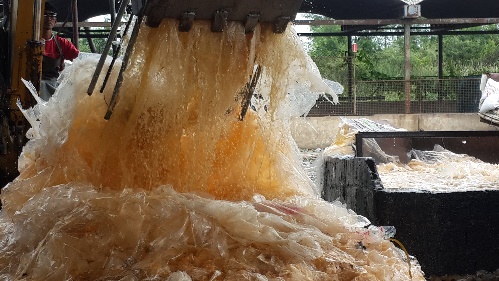 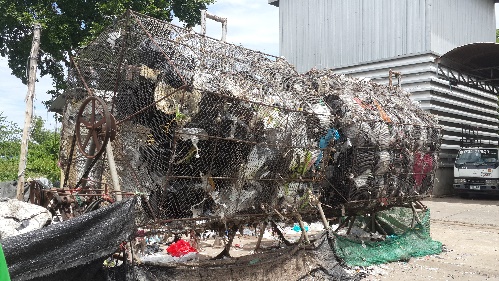 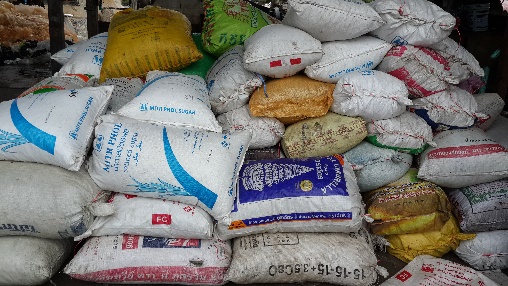 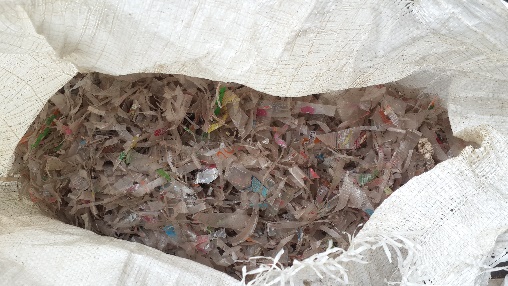 Waste Management
Mixed Recycle Waste : Mixed Recycle Waste collected from recycle bins in public area, will be sorted at Recycle Waste Bank before sending to Recycle Factory.













                      Recycle         Non-Recycle          Plastic bottle           Paper
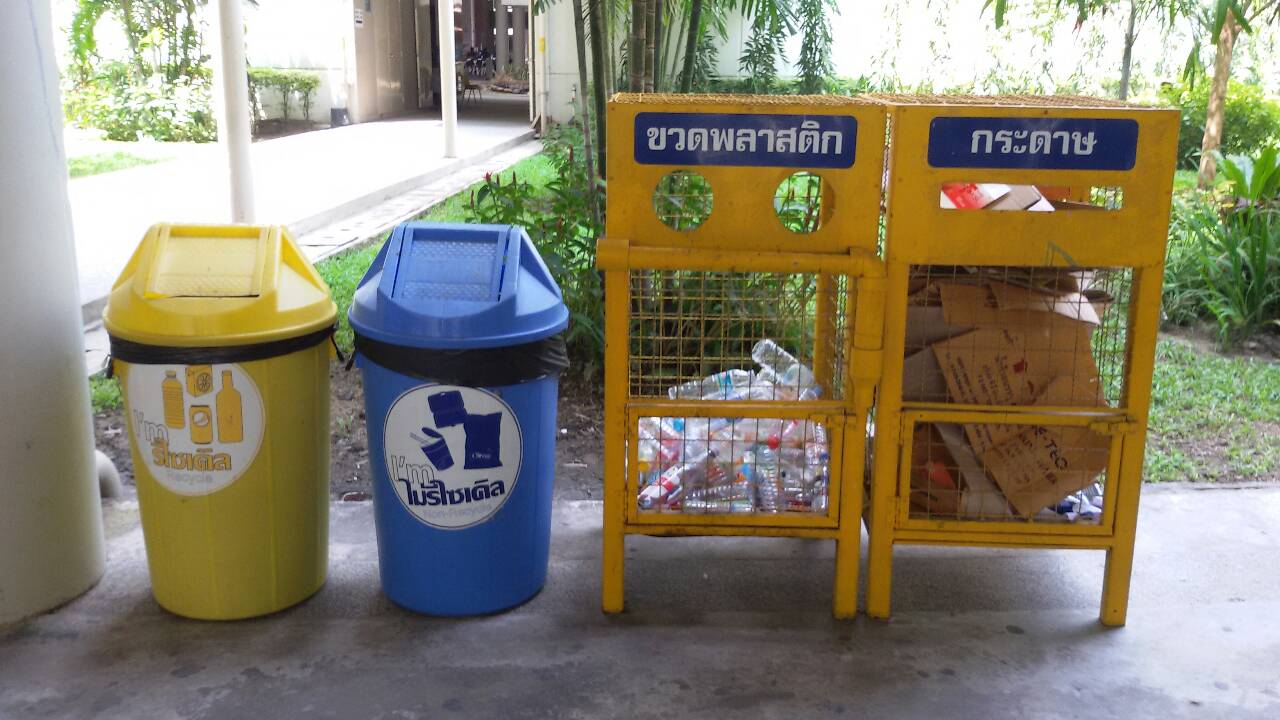 Waste Management
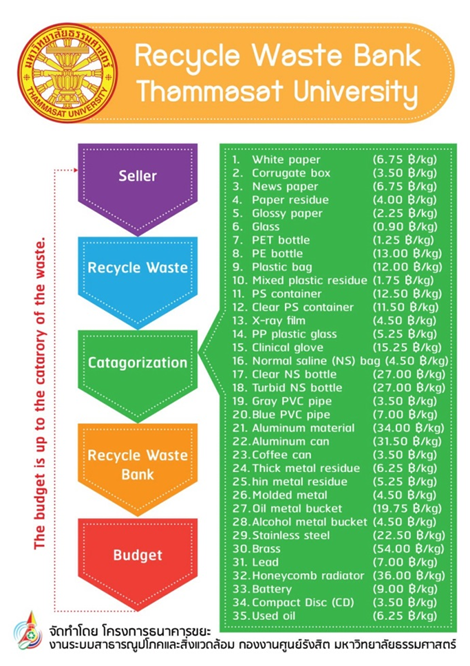 University staffs, students, and organizations in university can be the member of Recycle Waste Bank. There are 35 categories of garbage that can be deposited to the Recycle Waste Bank in return for money. The price per unit weight of each category will be revised every month depending on the market price. 









Recycle Waste Bank operates five days a week.
For two days a week, members can come to the 
bank to turn in garbage in exchange for money. The other three days the bank staffs go to collect garbage from large recycle waste producers.
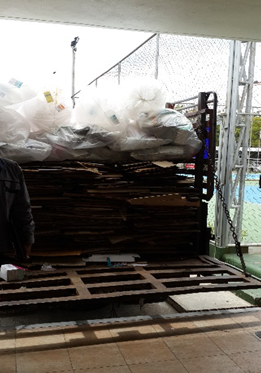 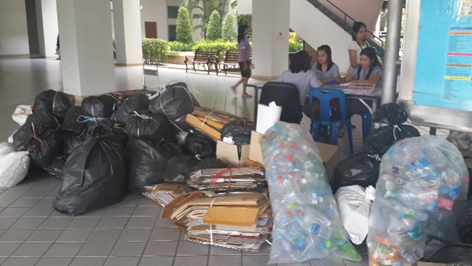 Waste Management
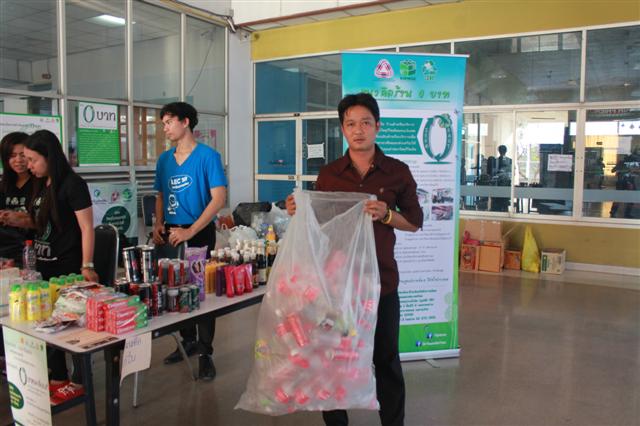 More recently, we have established Zero Baht Shop where recycle items can be exchanged for certain consumer products. 
The setting up of the Recycle Waste Bank and Zero Baht Shop are supported by TIPMSE* 


At the same time, we campaign for reducing the use of plastic bags in 7-11 Shops in the campus. The campaign has been successful.      





* TIPMSE : Thailand Institute of Packaging and Recycle Management for Sustainable Environment, Federation of Thai Industries
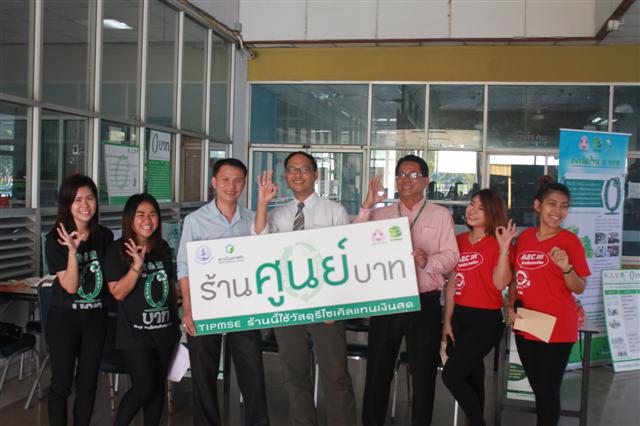 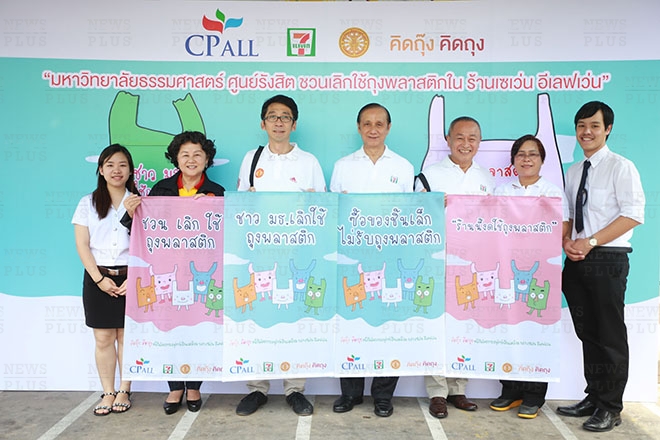 Waste Management
3. Organic Waste: Organic Waste comes from 2 sources, canteen and gardening. 
From Canteen : Food waste is taken to the nearby farms for animal feed. Some organic waste is used to produce Enzyme Ionic Plasma production for soil enrichment, and also used in biogas production.





    

                                              (1)                                                                   (2)                      

          



	                  (3)	                       (4) 


< Process of producing Enzyme Ionic Plasma Liquid  >
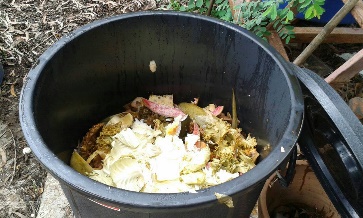 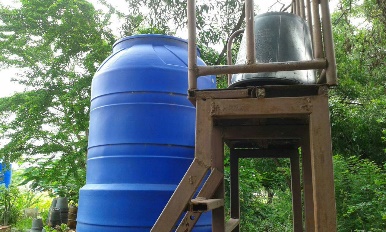 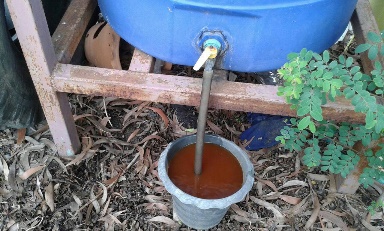 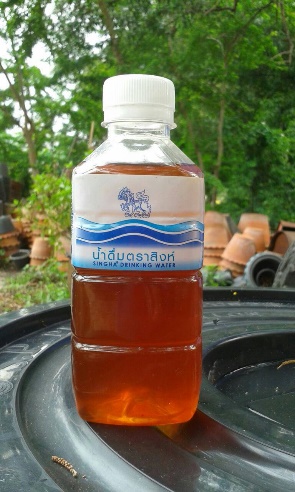 Waste Management
3. Organic Waste: Organic Waste comes from 2 sources, canteen and gardening. 
From Canteen : Food waste is used in biogas production, this helps to reduce petroleum gas consumption in the kitchen.  



   (1)                                                                                                          (2)






   (3)                                                                                                                                            (4)	




From Gardening : Leaves and small branches are used in producing   fertilizer, while big branches will be chopped and used in gardening.
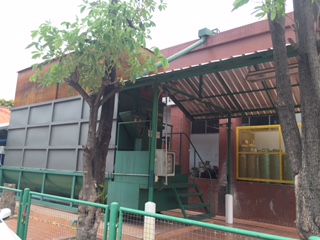 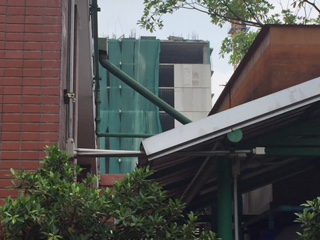 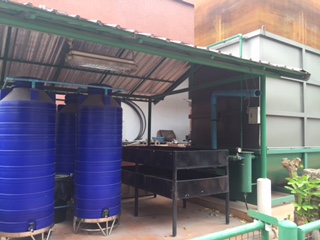 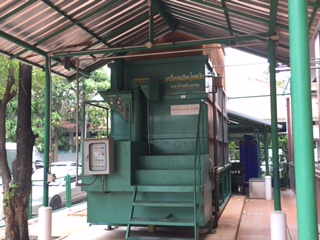 Waste Management
4. Hazardous Waste : There are two types of hazardous waste management, Light bulbs & battery and Chemical Waste from laboratory. 
Light bulbs & battery : University has launched a campaign asking staffs and students to bring used bulbs and batteries to the arranged boxes rather than put them in the bin. 
Chemical Waste : From April 2015 to February 2016, Thammasat had participated in ESPReL Project, Enhancement of Safety Practice of Research Laboratory in Thailand, organized by National Research Council. This project has enabled 36 laboratories to obtain a better Chemical Safety and Chemical Waste Management System.  

5. Clinical Waste : Thammasat hospital has a responsibility for managing and collecting the clinical waste from hospital and 7 faculties in health science, consist of, two faculties of Medicine and faculties of Allied Health Science, Nursing, Dentistry, Public Health, and Pharmacy.
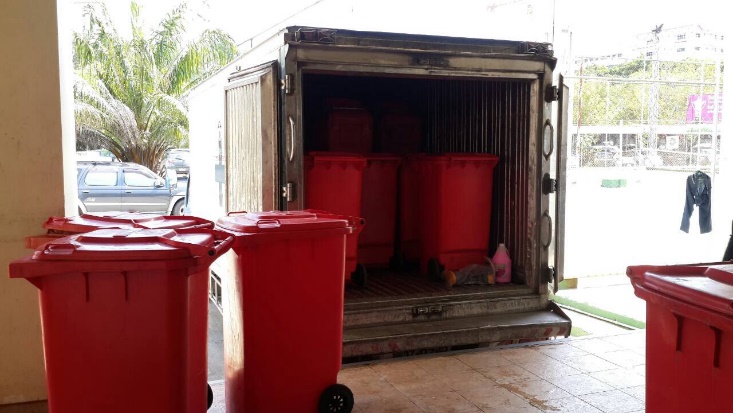 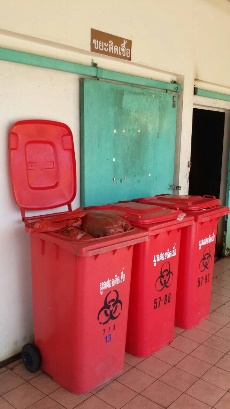 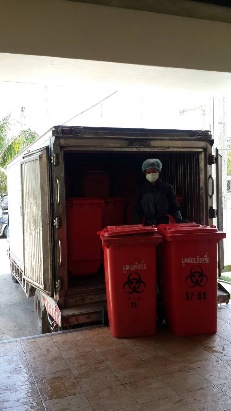 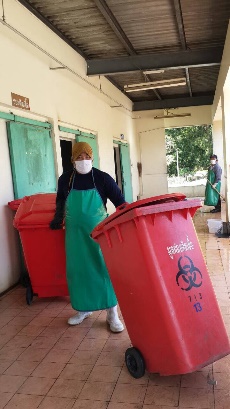 Transportation Management
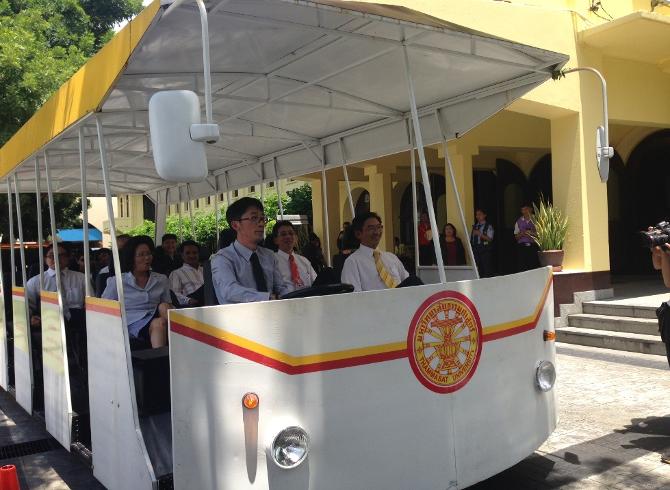 The purpose of improving transportation system relates to energy conservation & climate change mitigation. 
     1. Reduce the number of cars entering the campus by providing car park buildings and transportation hub 
     2. Provide enough NGV buses for transporting people into the campus
     3. Campaign on behavior changing from driving to biking
     4. Provide bicycles for staffs and students free of charge for their use in the campus
     5. Bicycle lane extension for both outdoor and cover way to connect all area in campus
     6. Support innovation for alternative energy by inventing 20 Seater Biking Tram
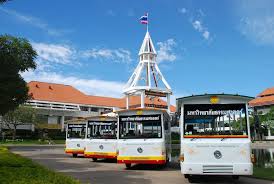 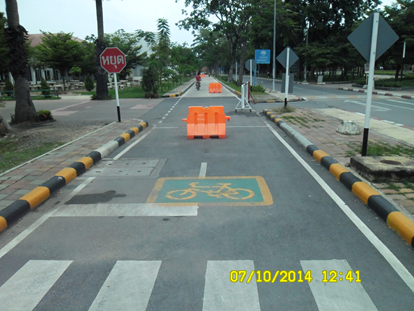 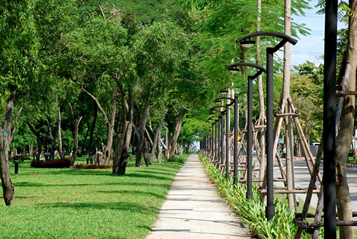 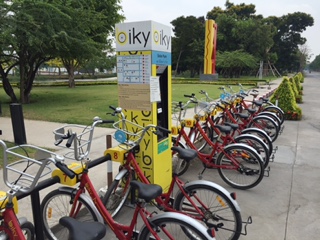 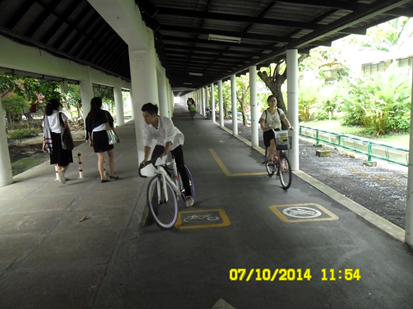 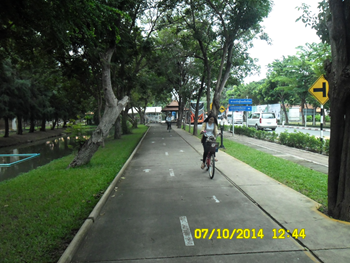 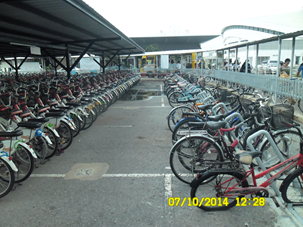 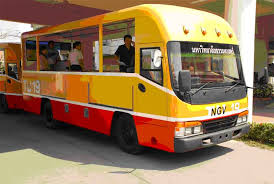 Conclusion
The action plan revealed that Thammasat University has put major efforts in implementing Green and Sustainable policies.

In waste management, we were one of the first institutions to successfully establish Recycle Waste Bank, which became a model for many other organizations.

In transportation management, although we are happy with increasing popularity of NGV bus service in the campus, we still have to do more on promoting bicycle use.
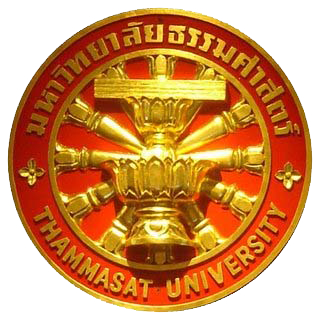 THANK  YOU
www.sustainable.tu.ac.th